ФИКСИМАТЕМАТИКА
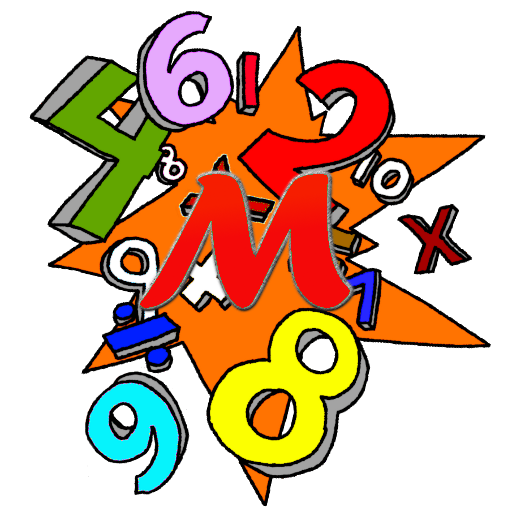 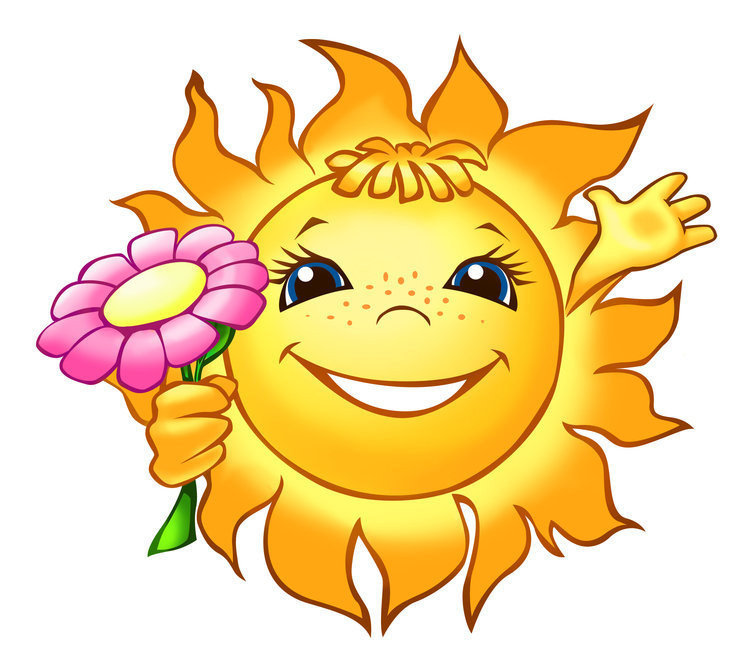 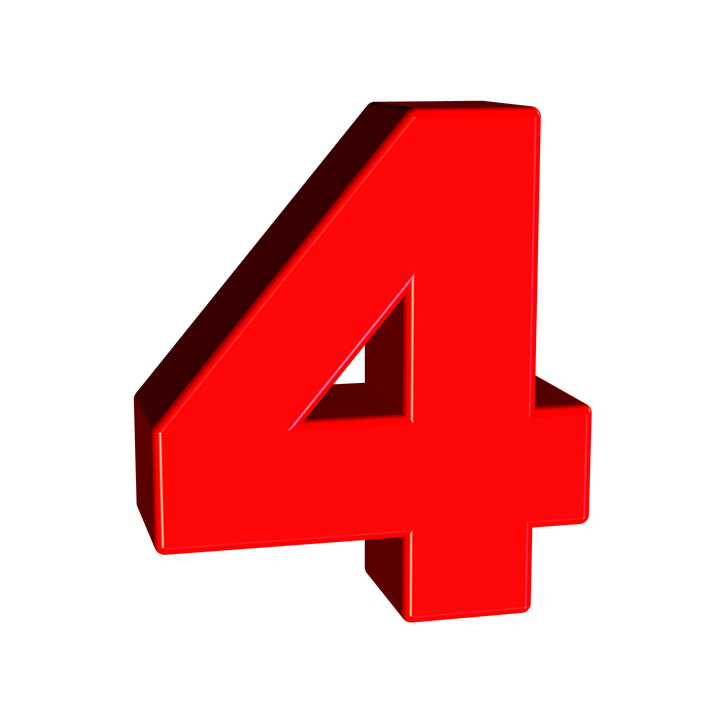 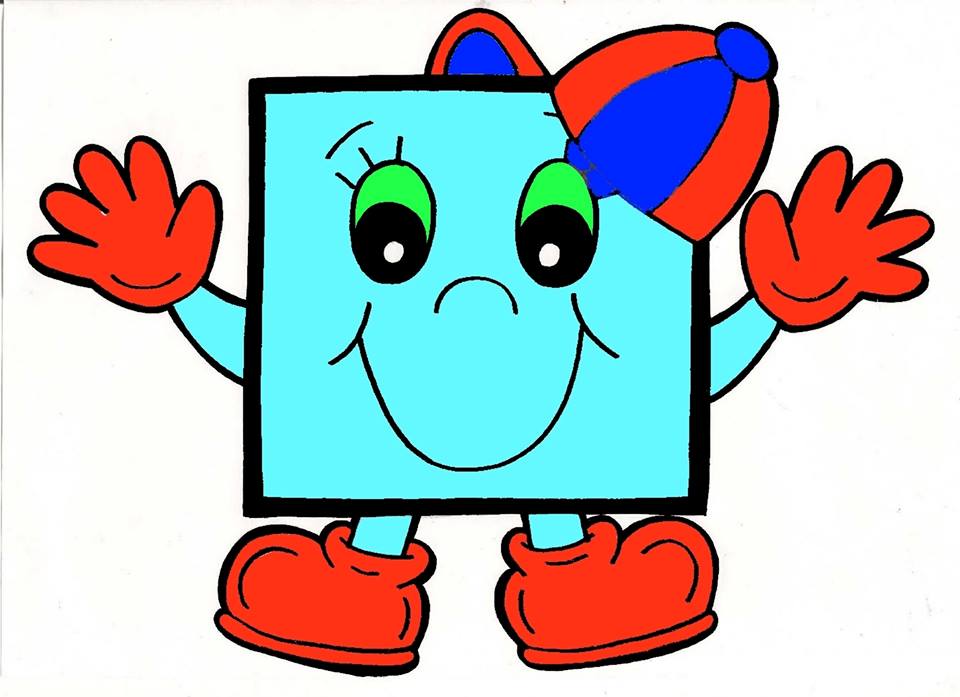 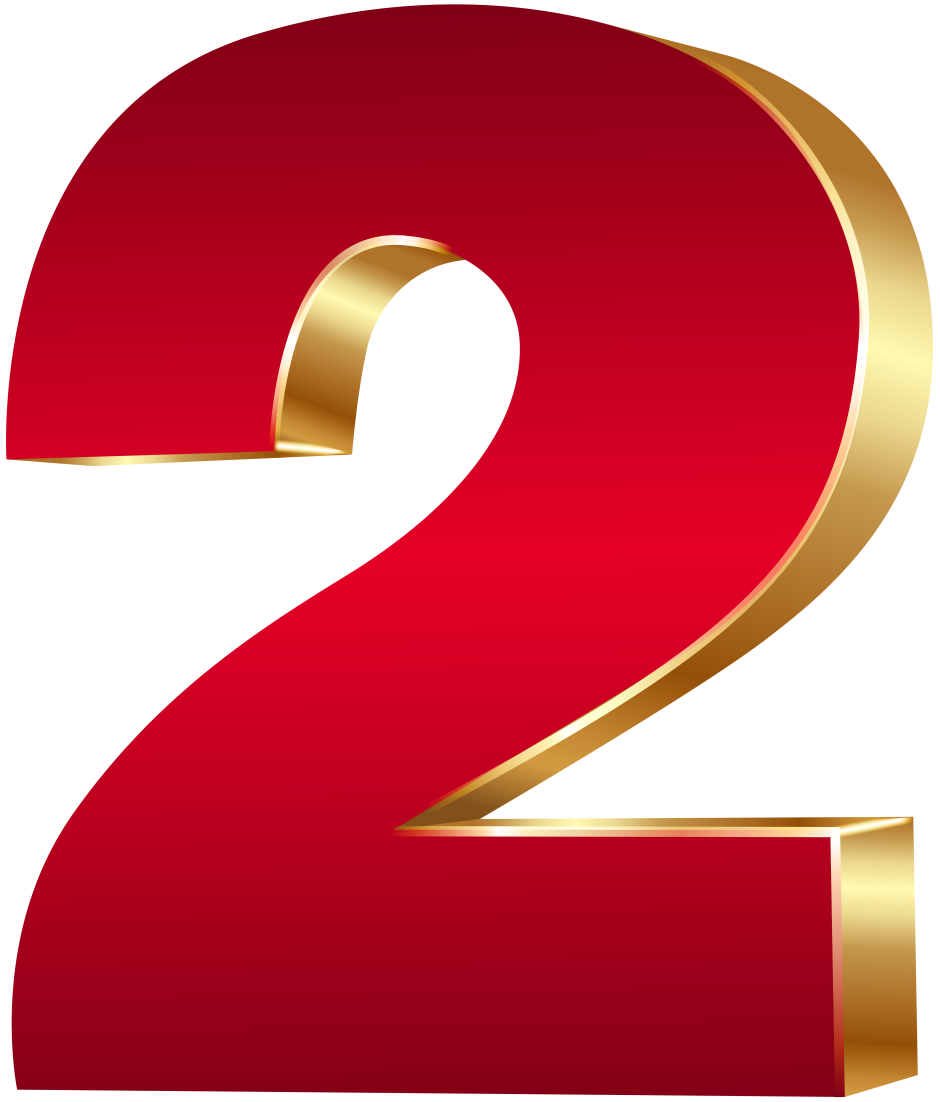 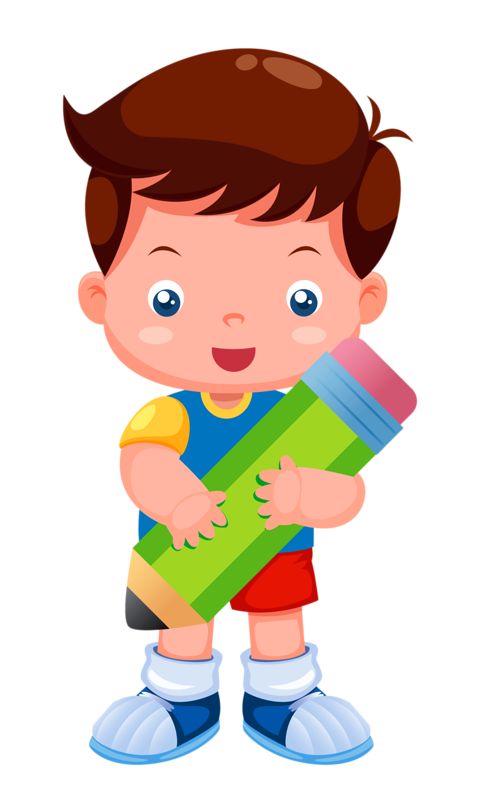 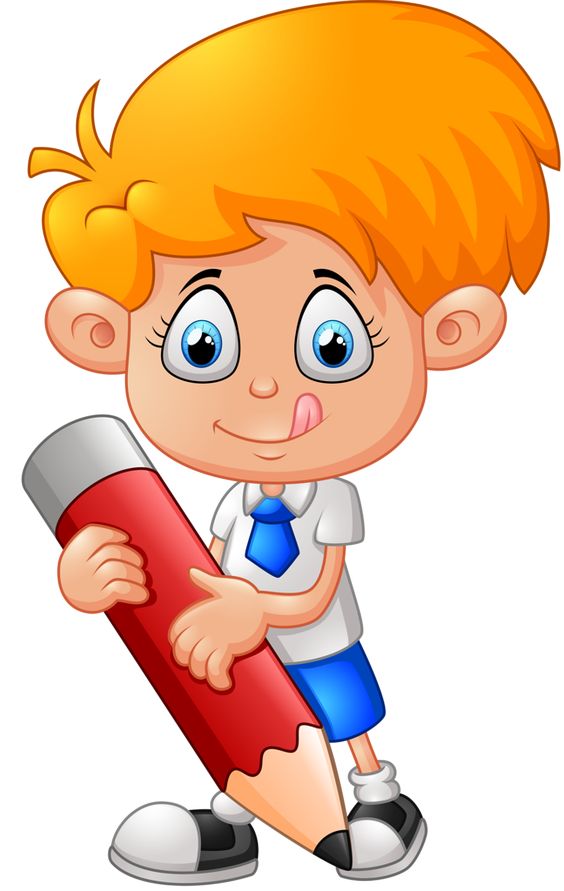 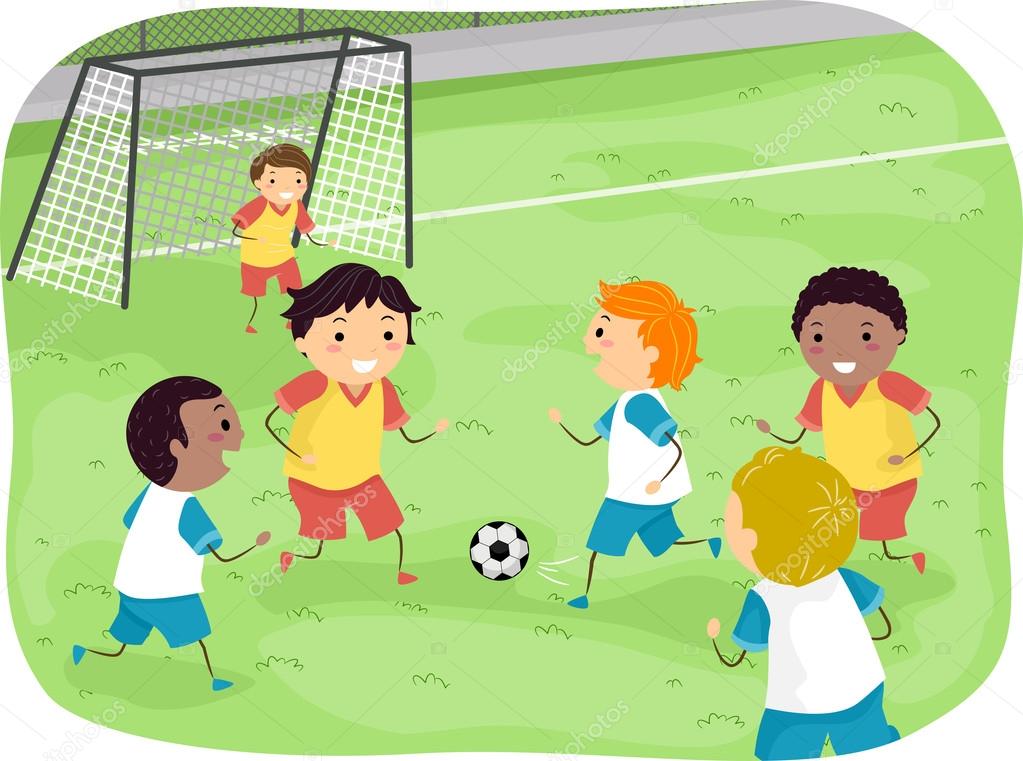 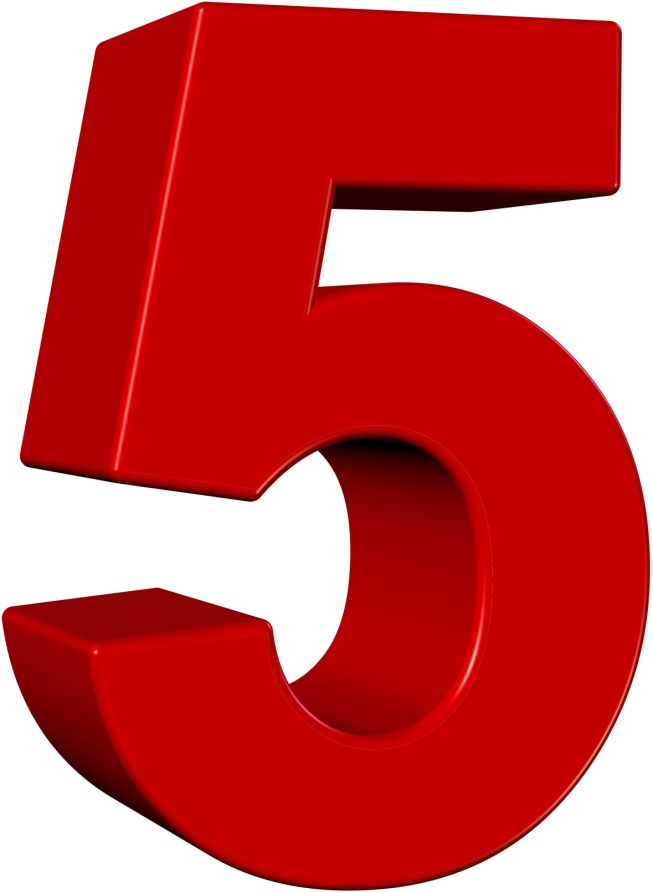 МАТЕМАТИКА
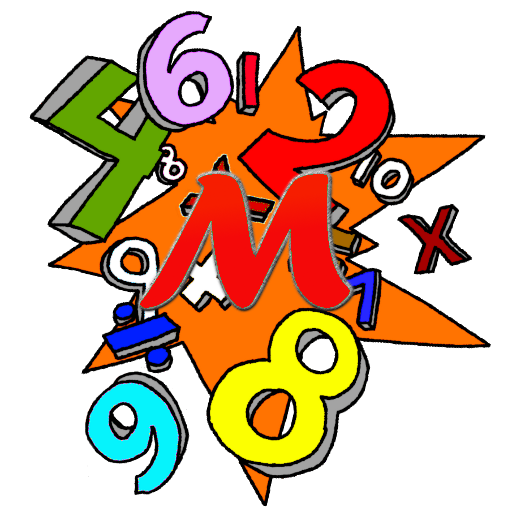 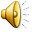 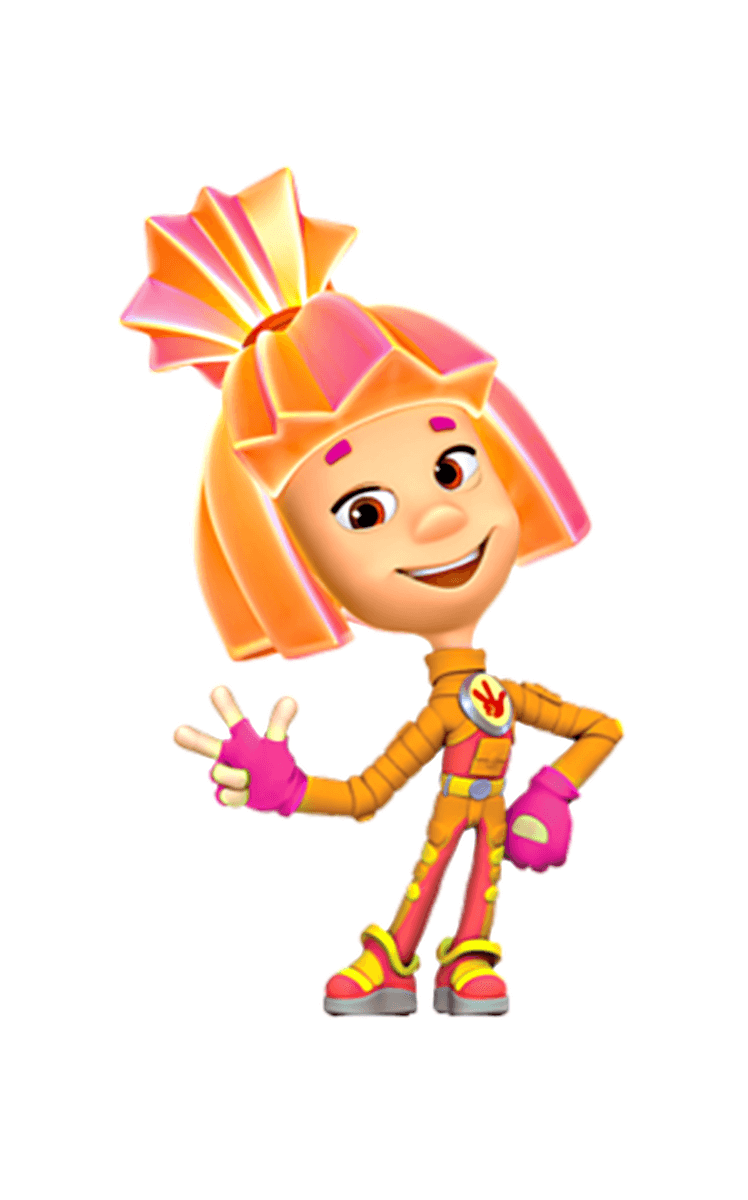 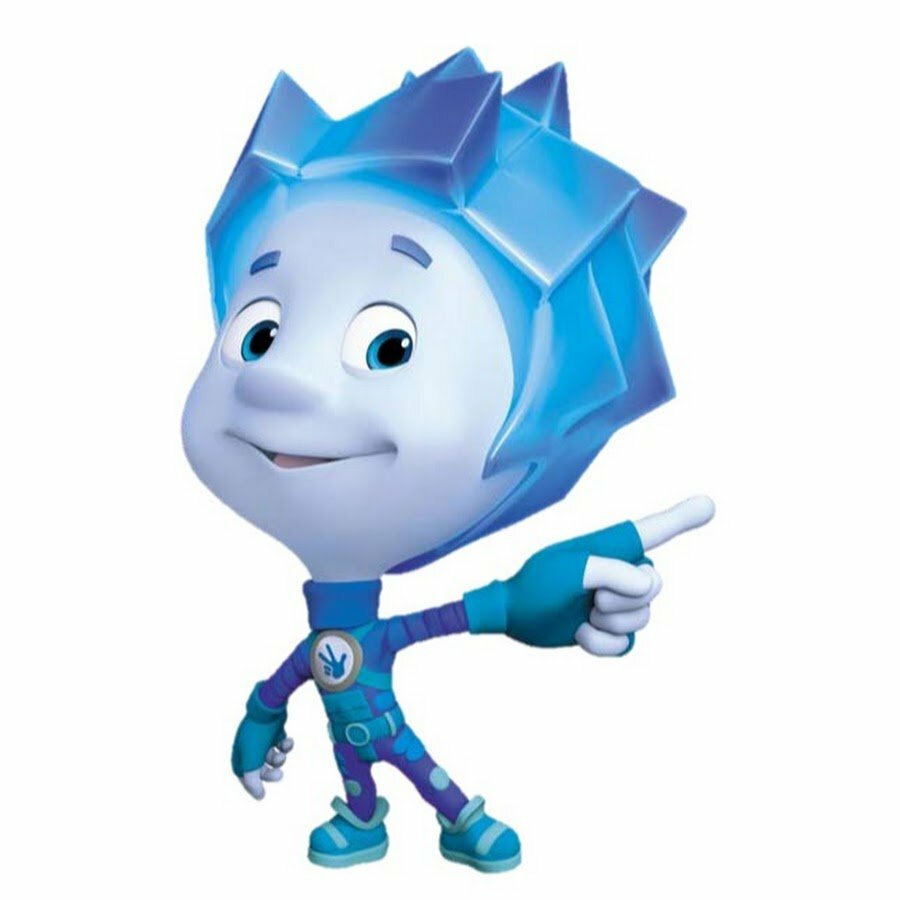 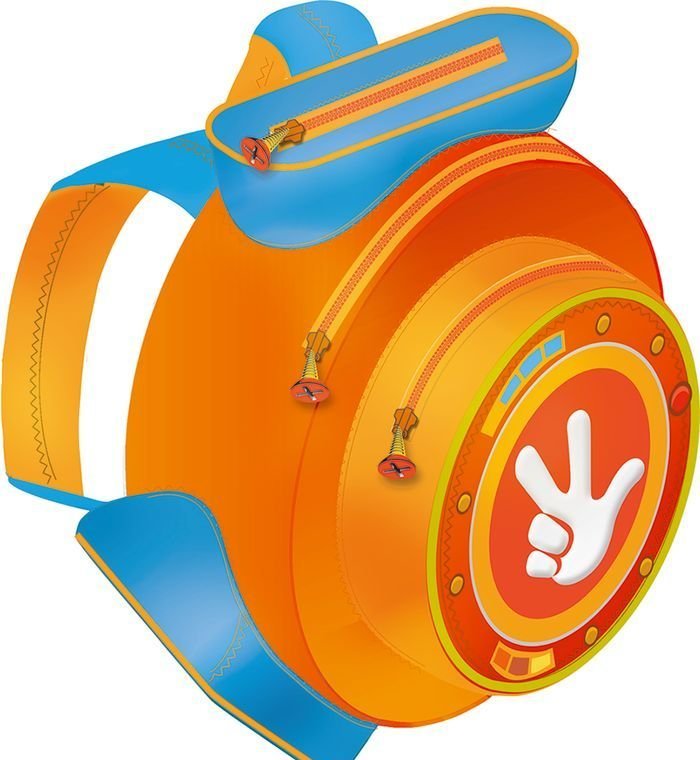 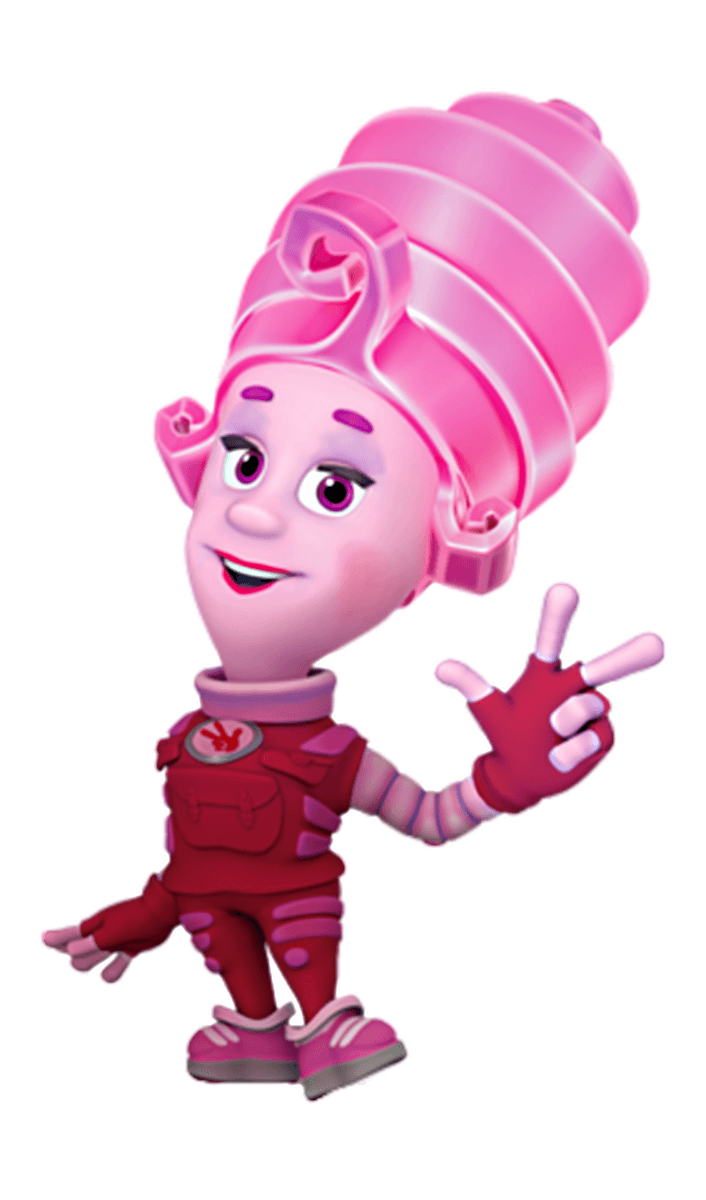 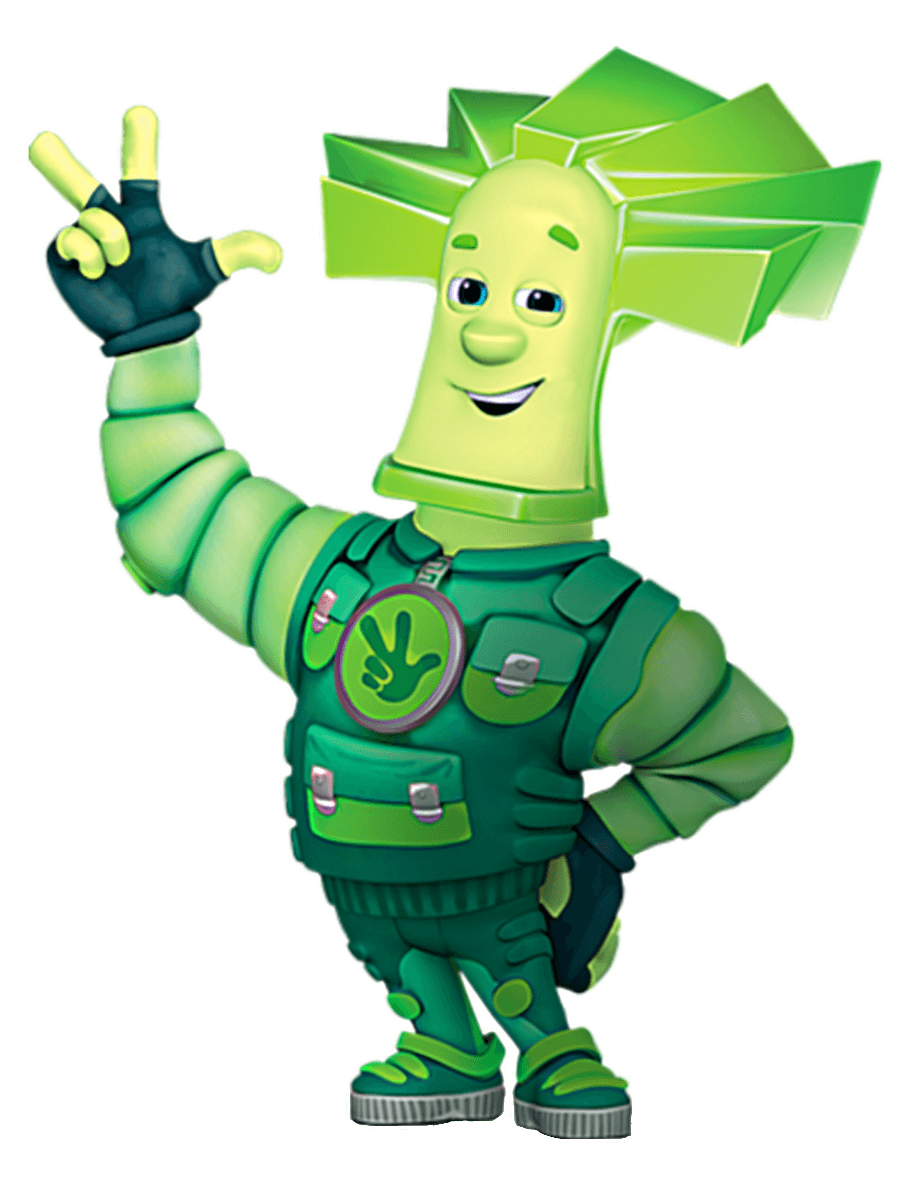 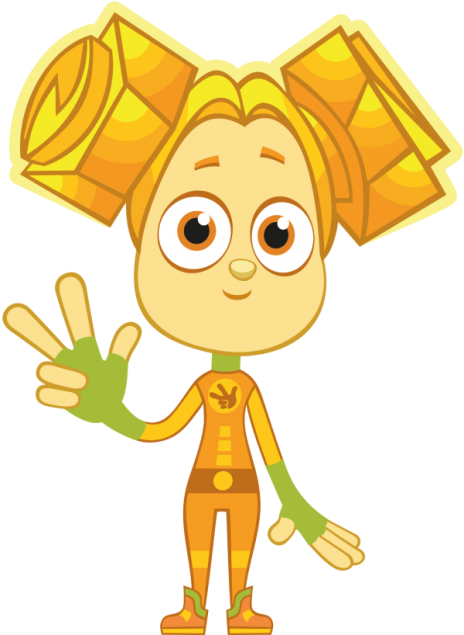 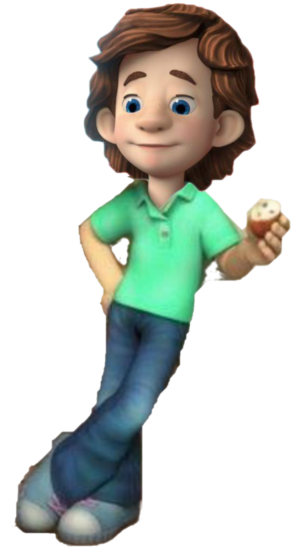 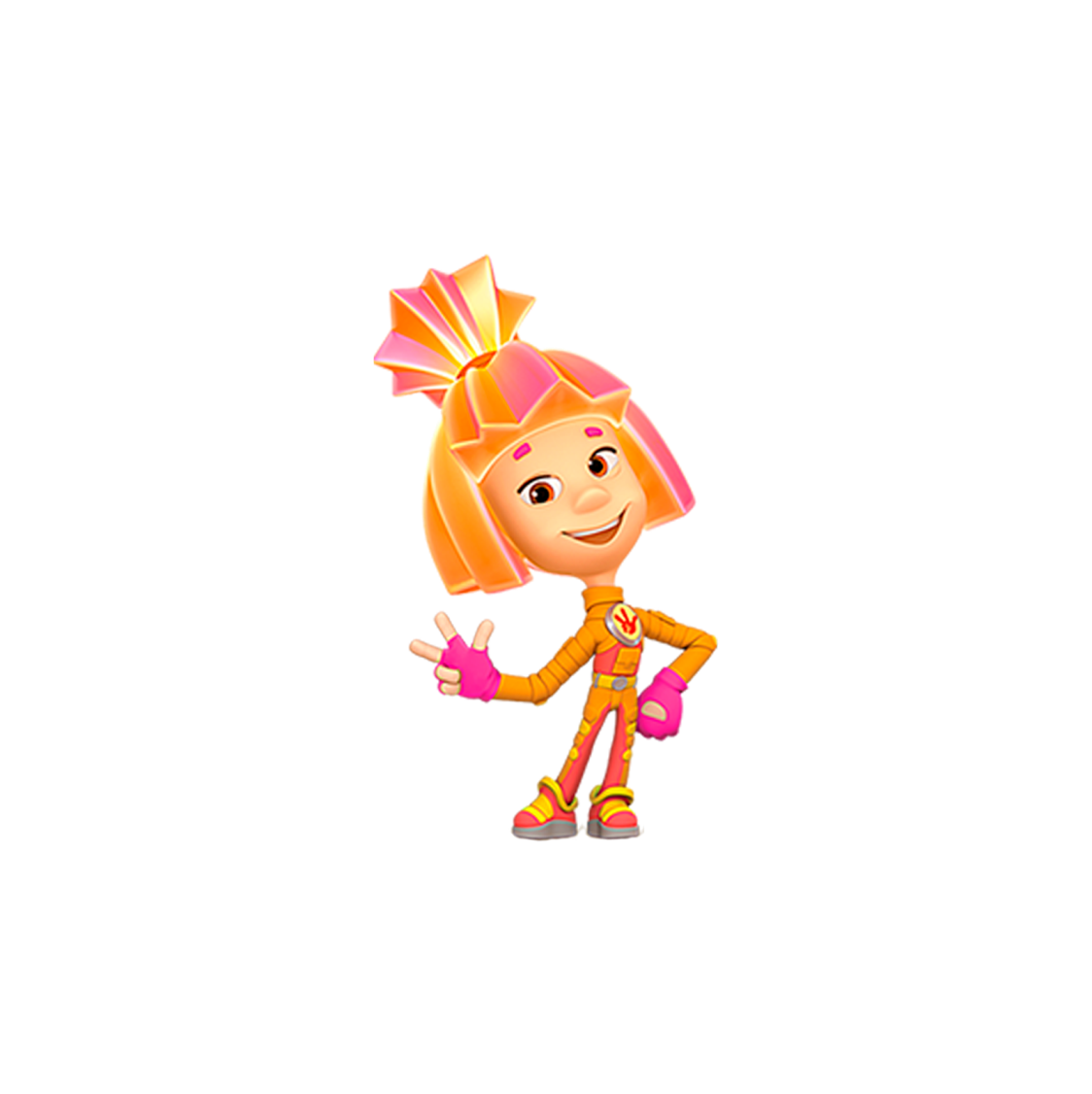 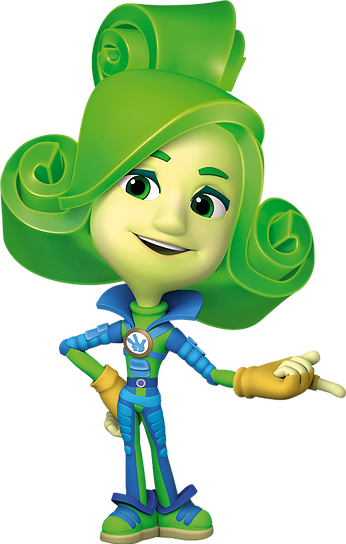 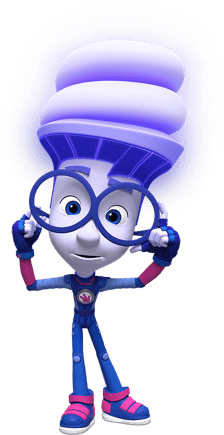 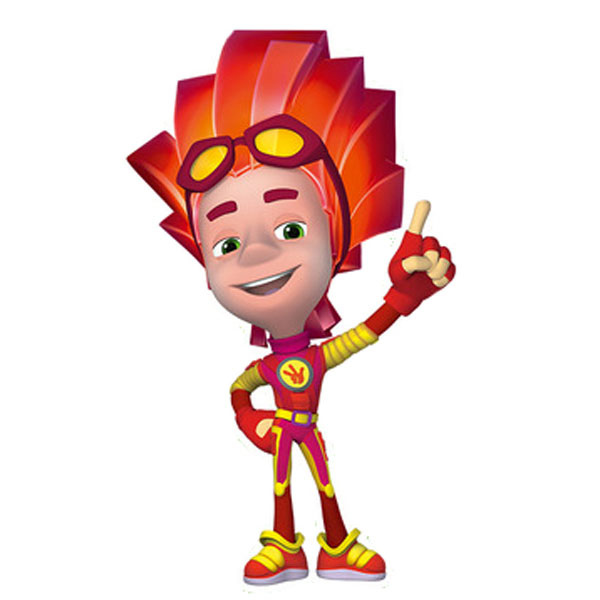 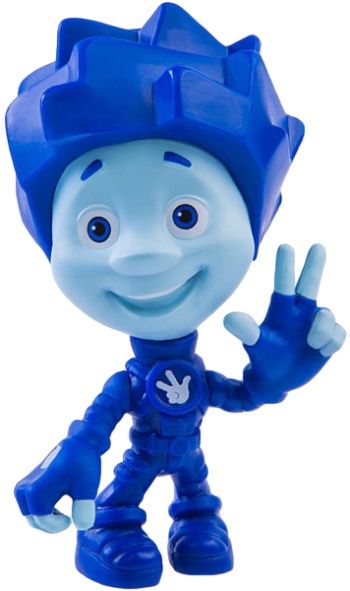 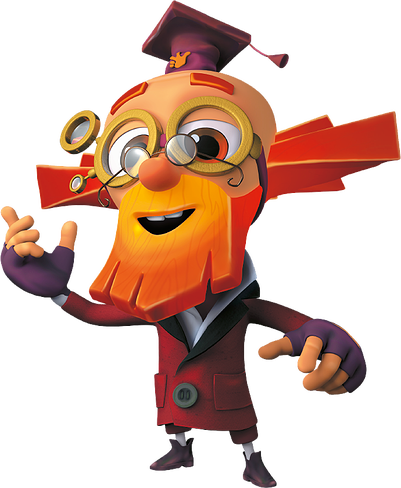 ВЕРТА
ИГРЕК
МАСЯ
ФАЙЕР
ШПУЛЯ
ДИМ ДИМЫЧ
ПАПУС
ДЕДУС
НОЛИК
СИМКА
ФИКСИМАТЕМАТИКА
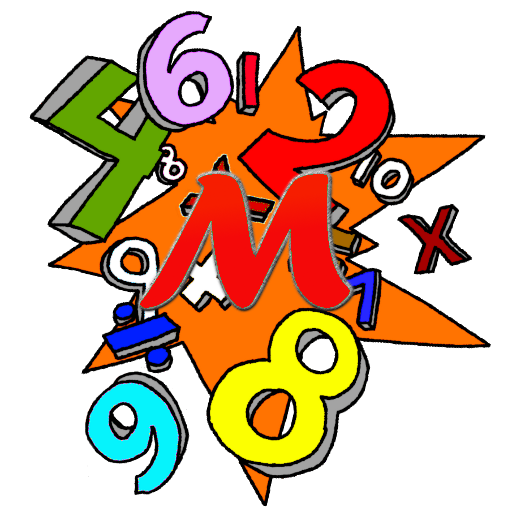 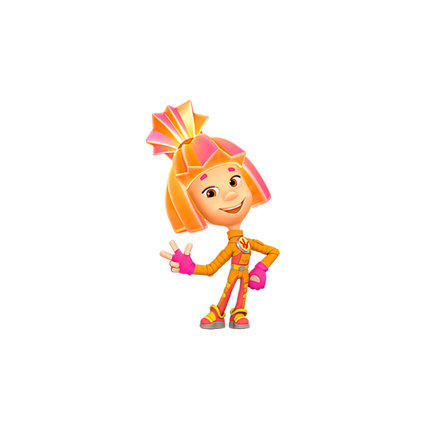 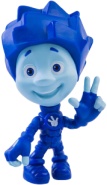 0
4
3
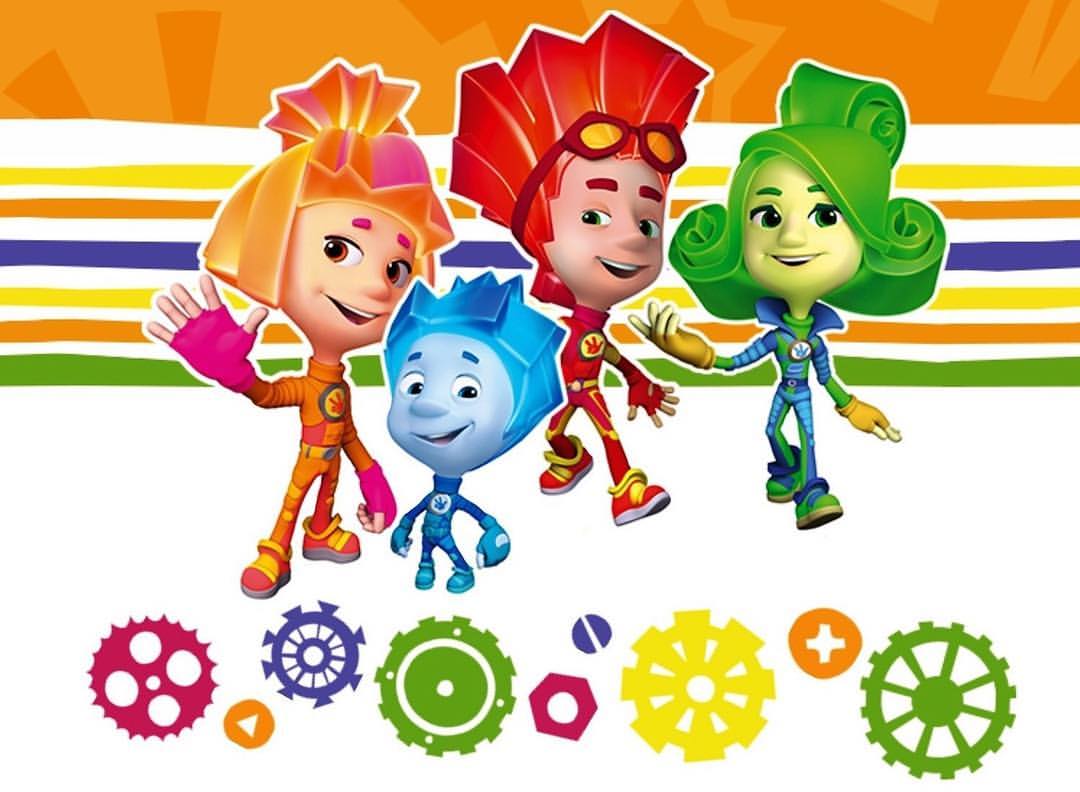 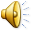 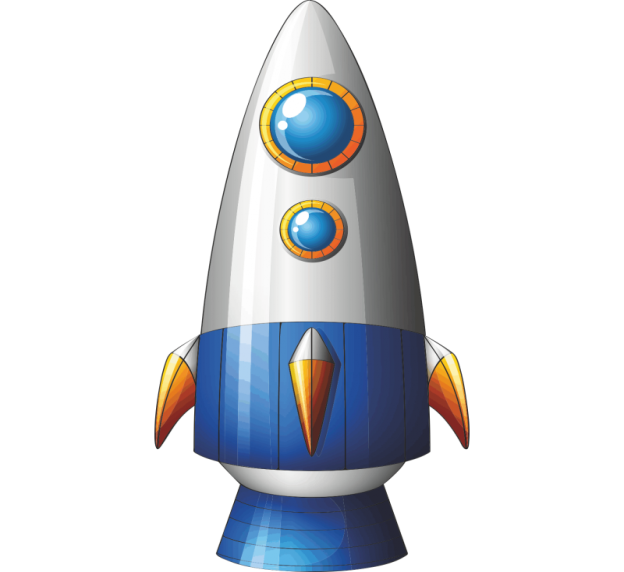 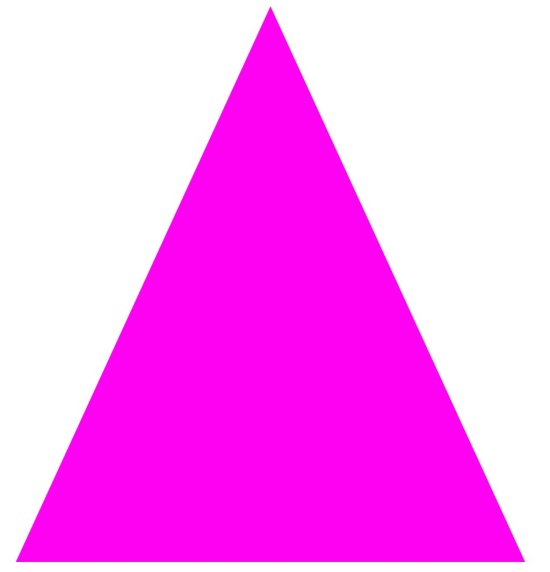 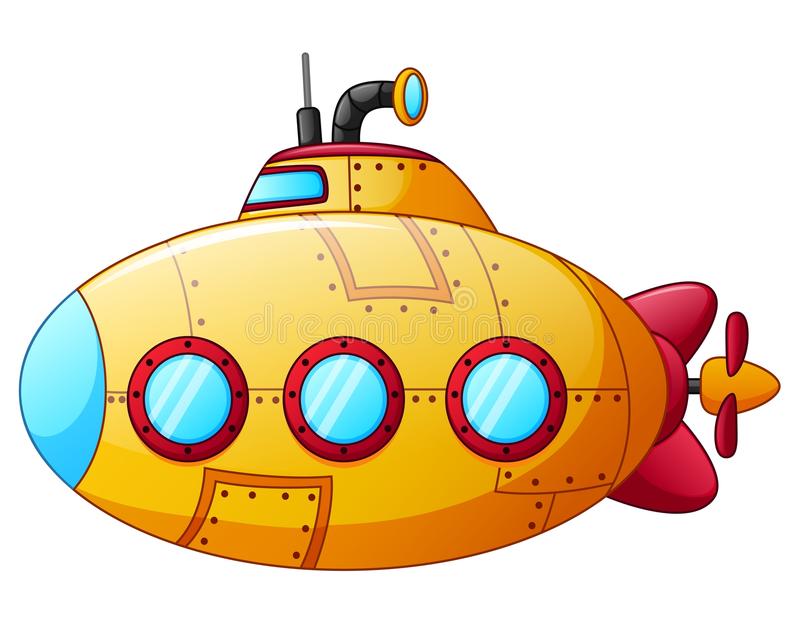 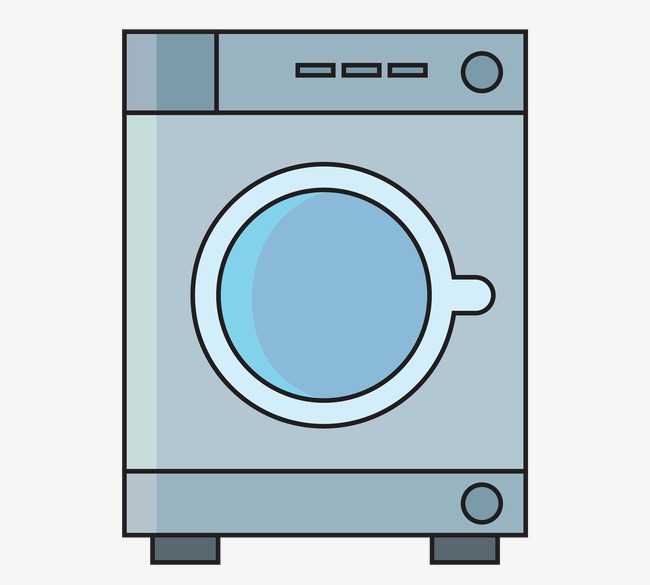 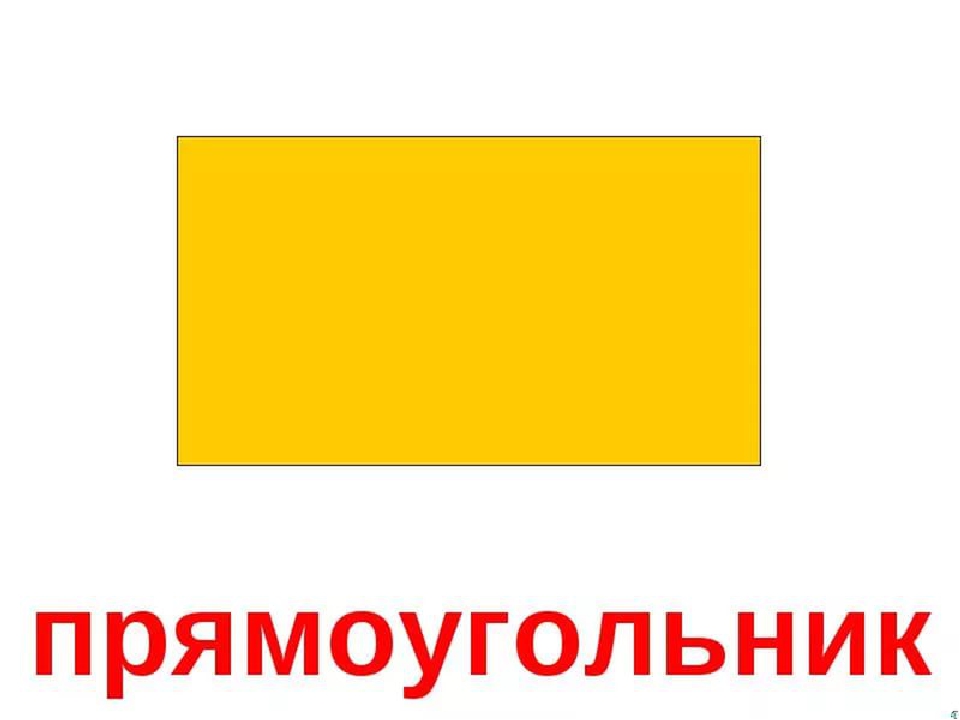 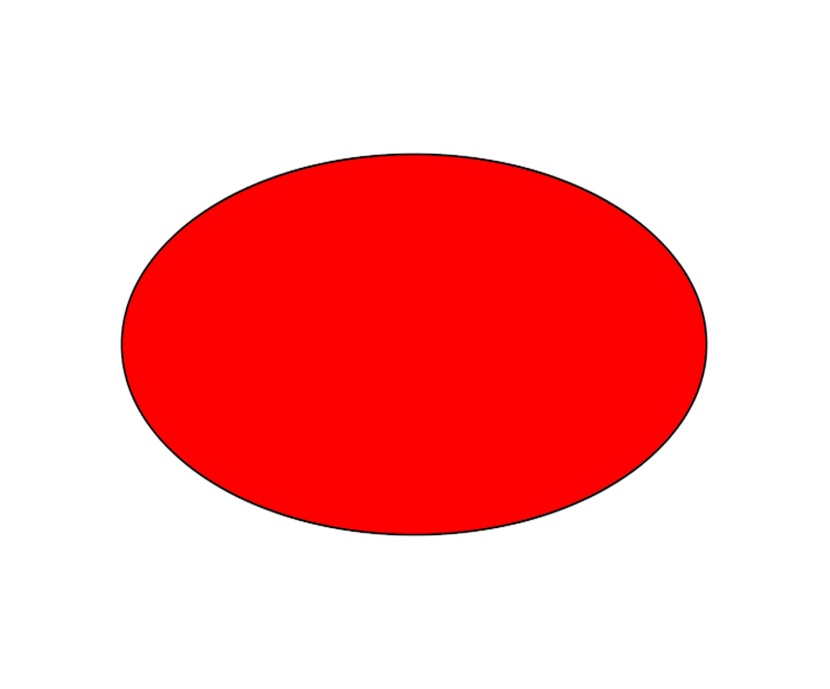 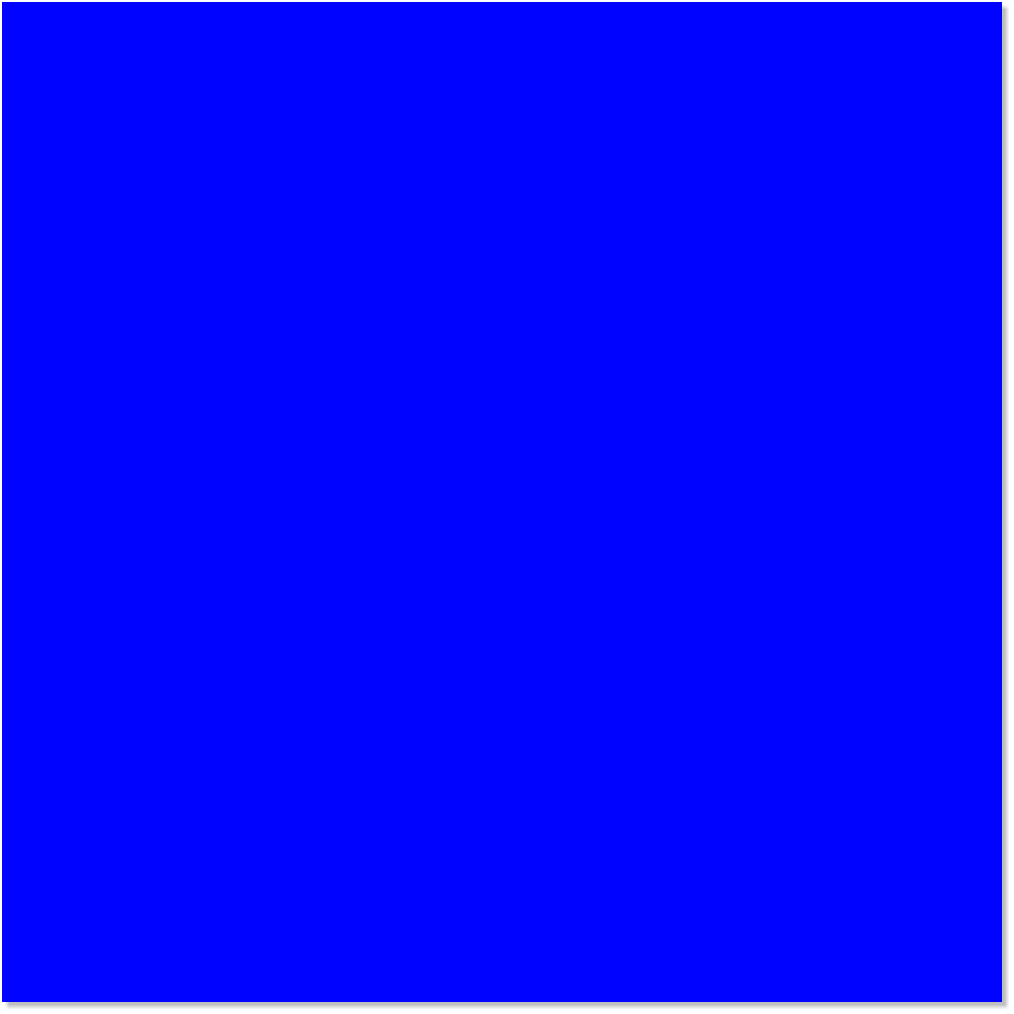 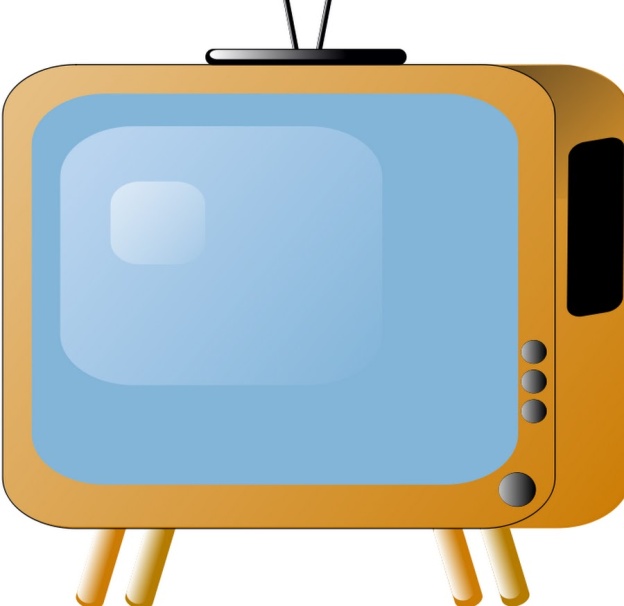 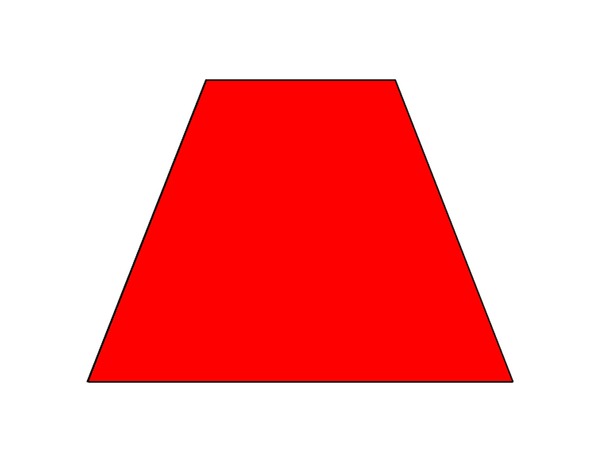 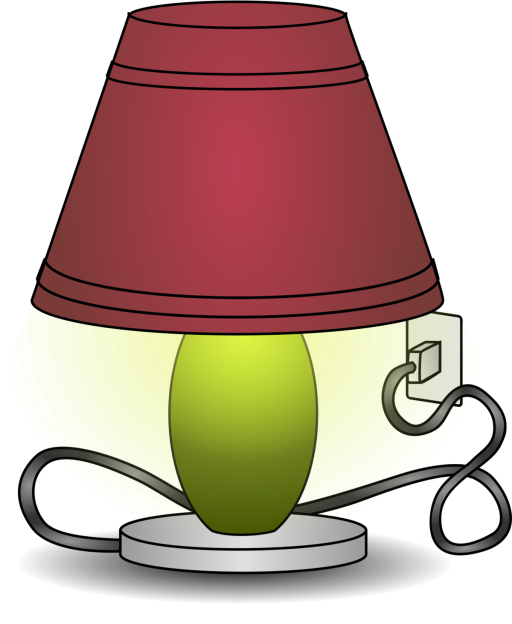 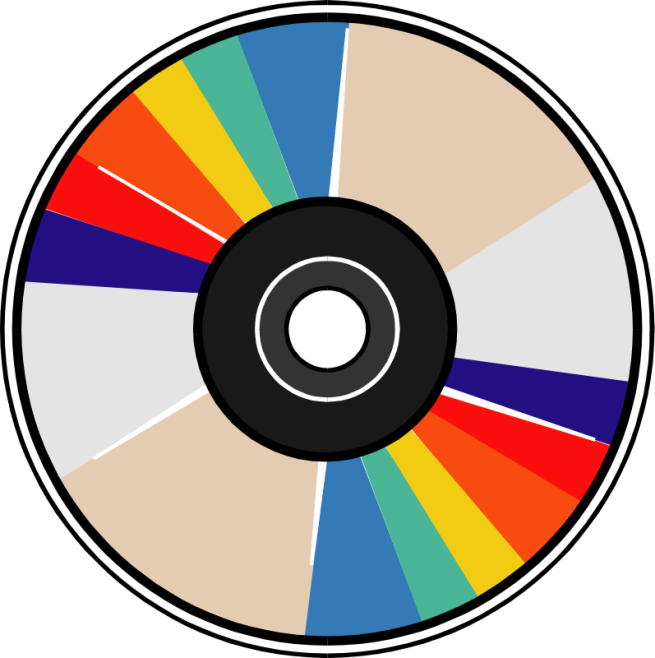 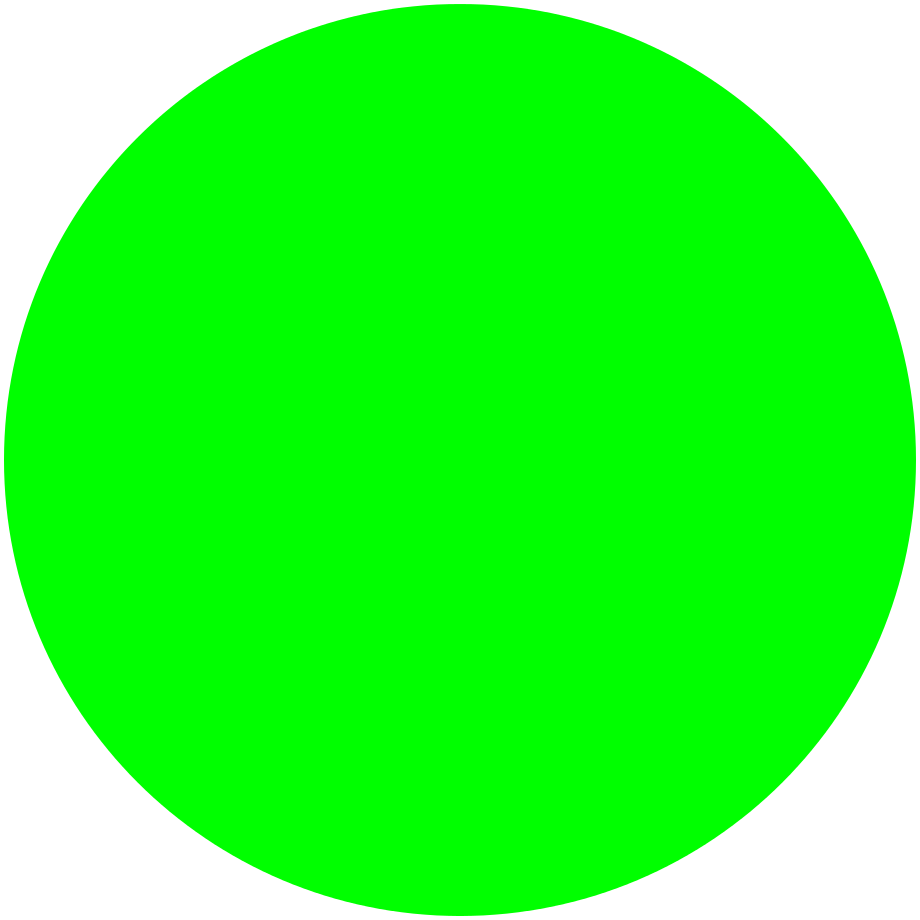 «Задачки от Фиксиков»
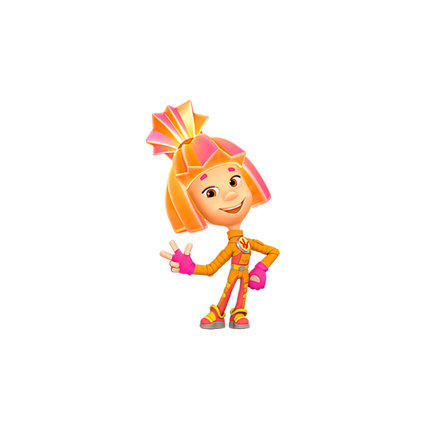 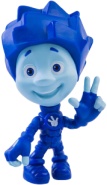 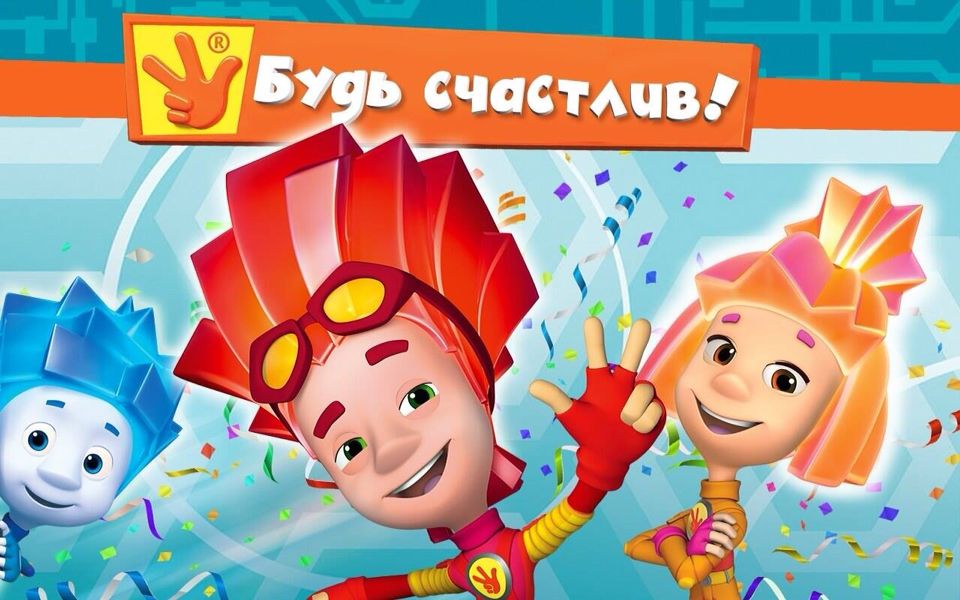